KBB Acilleri
Doç.Dr.Süha BETON
Hava Yolu Obstrüksiyonu
KBB pratiğinin en acil durumudur.
Çocuklarda görülen akut sorunlar sıklıkla enfeksiyonlara ve doğumsal nedenlere bağlıdır.

İleri yaştaki kişilerde neoplastik ve nörolojik kaynaklı kronik sorunlar ön plana çıkmaktadır.
Hava Yolu Obstrüksiyonu- Anamnez
Solunum yolu tıkanıklığı öncesinde meydana gelen olaylar soruşturulur. 
Travma, allerjik reaksiyon veya aspirasyon ipuçları araştırılır. 
Hastanın bu duruma ne kadar süre içinde girdiği öğrenilir.
Önceden yaşanan solunum sıkıntıları, ateş, yutma güçlüğü, yabancı cisim, aspirasyon özellikleri araştırılır.
Etiyoloji
Yabancı cisim aspirasyonu: En sık çocuklarda olmakla birlikte yaşlı demansı olan hastalarda da görülebilir.
Enfeksiyonlar: 
     Epiglottit: Genellikle çocuklarda görülür.
     Etkeni Hemophilus influenza Tip-B
     En temel semptomları şiddetli boğaz ağrısı +                    dispne +yüksek ateş vardır
     Hot potato voice
     Yumuşak doku dozunda yan grafide 
Baş parmak işareti
     İndirekt laringoskopi tam obstrüksiyona neden olabilir.
     Antibiyoterapi + mutlaka 72 saat süreyle entübasyon uygulanır(nadiren trakeotomi gerekir)
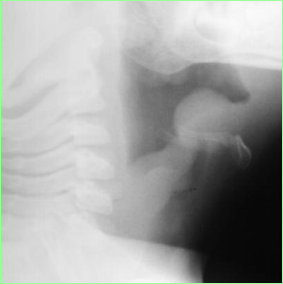 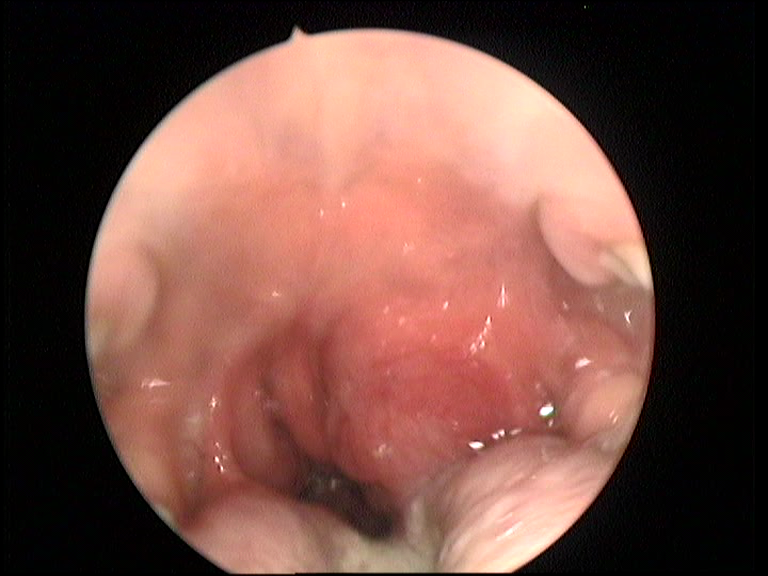 Peritonsiller abse: 
   Akut tonsillitin bir komplikasyonu 
   Parafarengeal yayılım!! 
   Flexible endoskopla muayene  ve 
   şüphe halinde boyun BT 
  Tedavi drenaj, iv antibiyotik
  ve enfeksiyon geçtikten sonra
  tonsillektomidir.
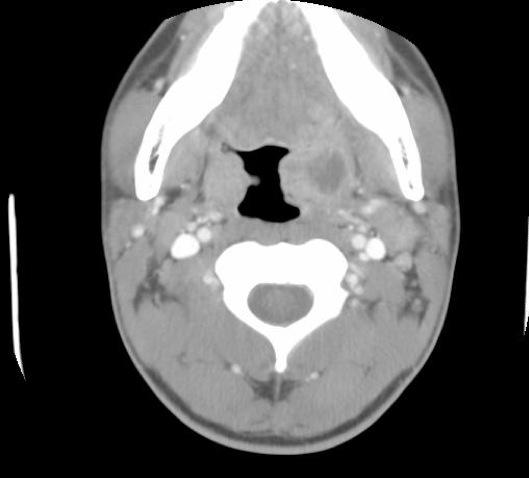 Parafarengeal abse: 
    Genellikle tonsillit komplikasyonu ya da ağız içi girişimlerden sonra( diş çekimi gibi) görülür.
    Boğaz ağrısı, boyunda asimetri ve şişlik, boyun-çene hareketlerinde kısıtlılık, ateş, genel durum bozukluğu, disfaji, ses kısıklığı, nefes darlığı şikayetleri olabilir.
    Ateş, üşüme ve titreme, ağrı, disfaji , trismus görülebilir. 
    FM de hasta toksik görünümdedir. Boyunda şişlik boyun çene hareketlerinde kısıtlılık olabilir. 
    BT tanı ve cerrahi kararı açısından önem taşır.
    Mutlaka hava yolu değerlendirilmeli ve trakeotomi düşünülmelidir. 
    Tedavi: Hava yolu güvenliği sağlanması, iv antibiyoterapi, drenajdır.
Retrofarengeal abse:
     Dört yaşın altındaki çocuklarda daha fonksiyonel olan retrofarengeal lenf ganglionlarının enfeksiyonu sonucunda lenfadenit, sellülit, abse, gelişimi ortaya çıkabilir ve orofarenks seviyesinde hava yolu obstrüksiyonuna neden olabilir.
    
     Sistemik enfeksiyon bulguları ,genel durum bozukluğu,boyun    hareketlerinde sertlik, orofarenks arka duvarında itilme,
    
     Boyunun lateral direkt grafisi ve BT tanıda yardımcıdır.
    
     Tedavide hava yolu güvenliği sağladıktan sonra  eksternal ya da intraoral trendelenburg pozisyonunda drenaj, iv antibiyotiktir.
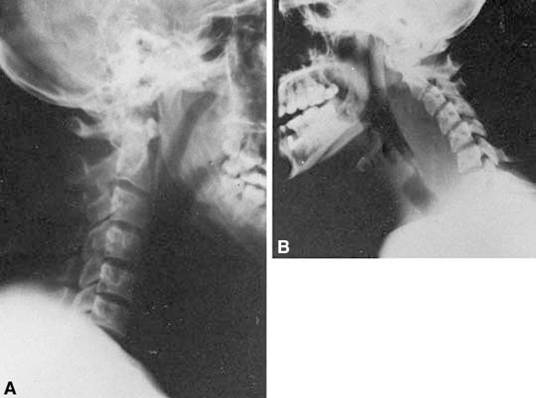 Hava Yolu Obstrüksiyonu
Enfeksiyoz nedenler arasında Ludvig anjini, difteri gibi nedenler de mevcuttur.
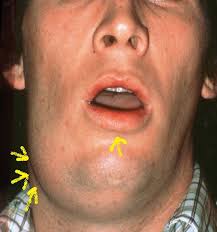 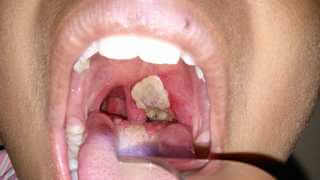 Hava Yolu Obstrüksiyonu
Anaflaksi ve anjioödem: Adrenalin, prednol, inhaler, entübasyon ve trakeotomi
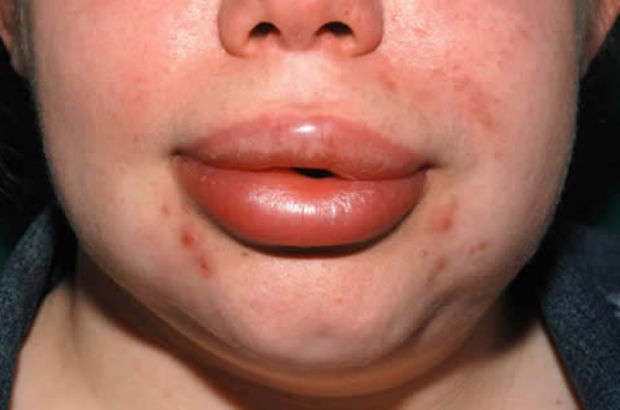 Hava Yolu Obstrüksiyonu
Larenks, tiroid, dil kökü, trakea kanserleri
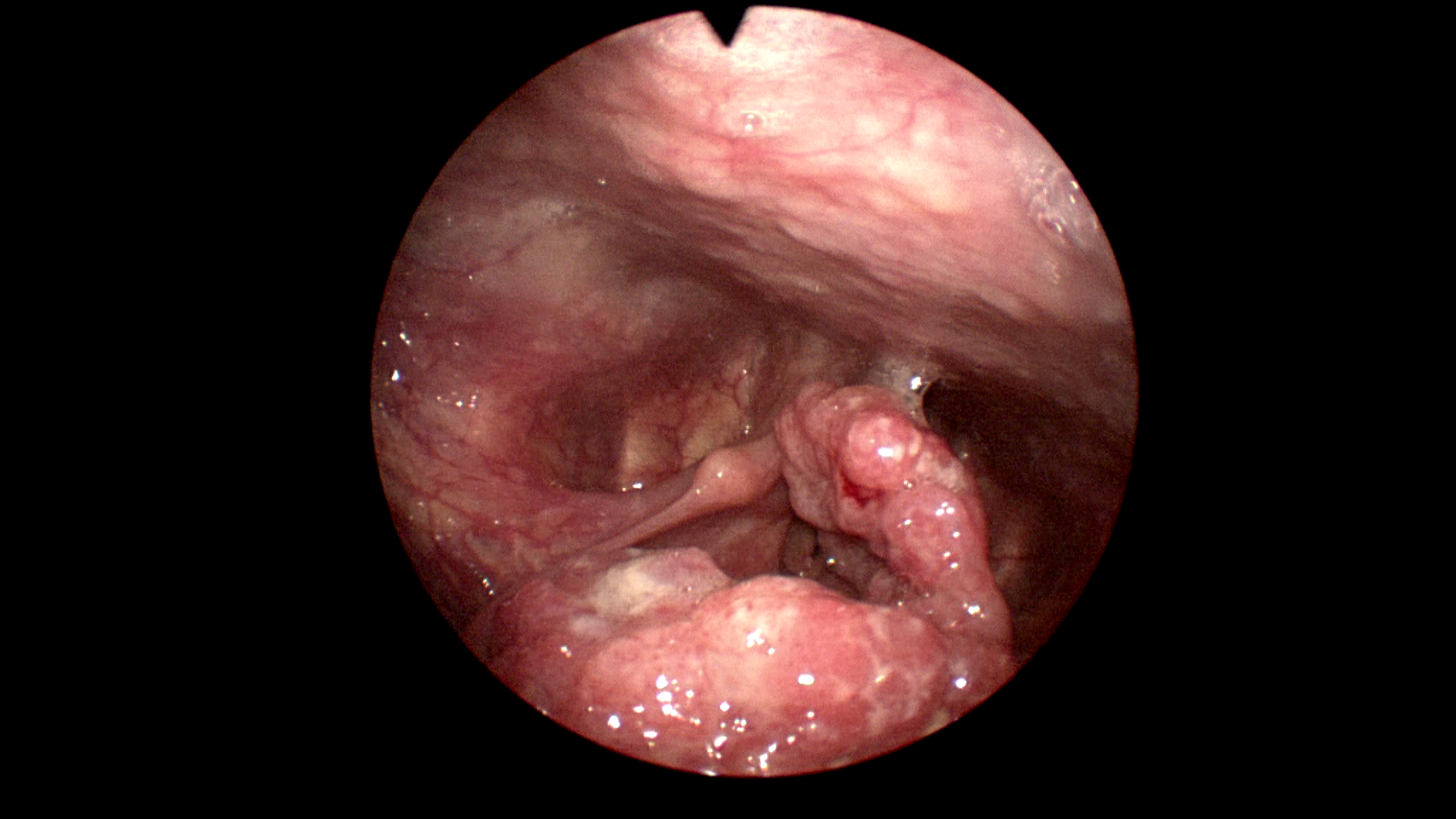 Hava Yolu Obstrüksiyonu
Vokal Kord Paralizileri: Geçirilmiş cerrahi öyküsü
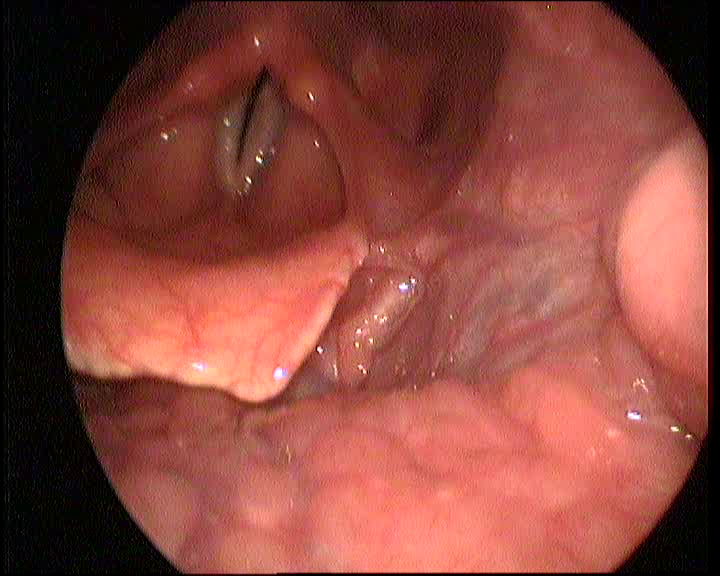 Hava Yolu Obstrüksiyonu
Maksillofasiyal travma : Yeterli ağız açıklığı sağlanamadığından zor  entübasyona adaydır.
Konjenital 
  Laringomalazi
   Bilateral koanal atrezi
   Subglottik stenoz
   Subglottik hemanjiom
   Glottik web/atrezi
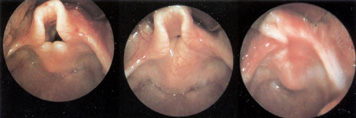 Maksillofasiyal Travmalar
Nazal fraktür:  Tanıda FM radyolojiden daha değerlidir. Muayenede krepitasyon, eksternal deformite, deviasyon,epistaksis, nazal obstrüksiyon
Tedavi:Kanamanın durdurulması (mümkün olduğunca konservatif davranarak)
   Redüksiyon (en geç 10. Günde)
   Redüksiyon için ideal dönem 5. Gün (ödem çözülünce)
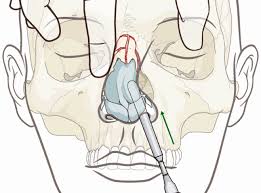 Septal hematom:  Travma sonrası birkaç günde gelişen burun tıkanıklığı. Tedavi edilmezse abseleşir ve kıkırdak nekroze olur, semer burun deformitesi oluşur.
   Tedavide insizyon yapılır.
   Hematom boşaltılır.
   Anterior tampon konulur.
   Antibiyotik verilir.
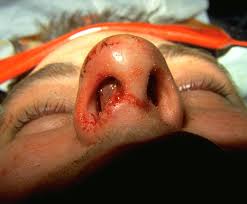 Maksilla, blowout ve mandibula fraktürleri:
   Mutlaka sistemik ve tekrarlayan muayene yapılmalıdır.
   Hava yolu ilk değerlendirilmesi gereken durumdur.
   Kanama varsa durdurulmalıdır.
   Grafi ve BT çekilerek hastalar BOS rinore ve pnömosefali açısından mutlaka değerlendirilmeli, BOS rinore şüphesi varsa nazal tampon konulmamalıdır.
Ekstenal deformite, göz hareketlerinde kısıtlılık, diplopi, ağız açıklığında kısıtlılık, enoftalmus ana semptomlardır.
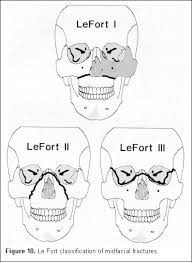 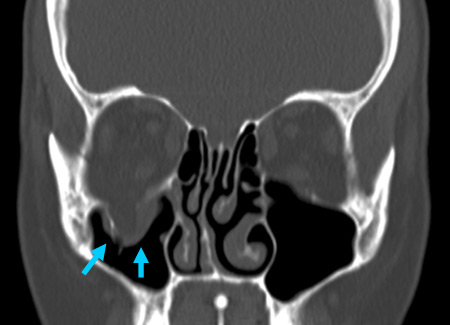 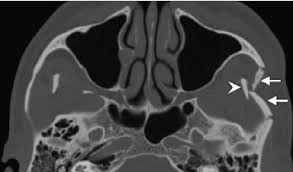 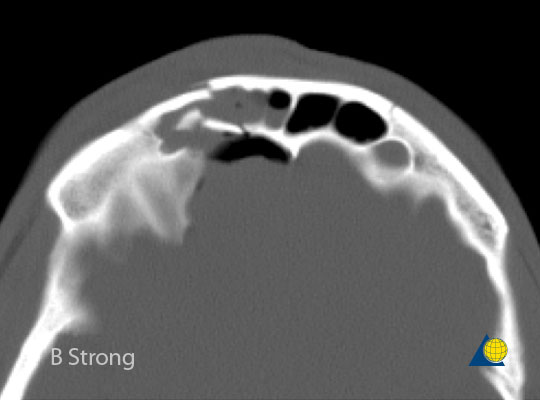 Maksillofasiyal Travmalar
Tedavi:
   Hava yolu güvenliği sağlandıktan sonra(gerekirse trakeotomi açılır), fraktürün eksternal deformite oluşturması, fonksiyonel bozukluk, görme bozukluğu,
   BOS rinoresi varlığına göre genelde 1 hafta içinde cerrahi planlanır. ( redüksiyon+fiksasyon)
Yabancı Cisimler
Burunda yabancı cisimler posteriora doğru kaçarsa hava yolu tıkanabileceğinden dikkatli davranılmalı, gerekirse genel anestezi kullanmaktan çekinilmemelidir.
Kulaktaki yabancı cisimler için TM korunmalı ve DKY travmatize edilmemelidir.
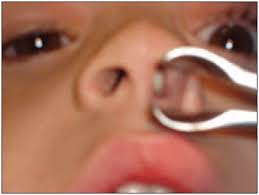 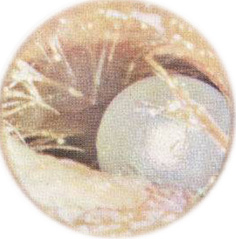 Kulak Ağrısı
Akut eksternal otit: 
   Yeni başlayan ağrı
   Tragus hassasiyeti
   Kepçeyi hareket ettirmekle ağrı
   Dış kulak yolunda ödem (bazen akıntı)
   İşitme sıklıkla normal
   Tedavide antibiyotikli ve steroidli damlalar kullanılır.
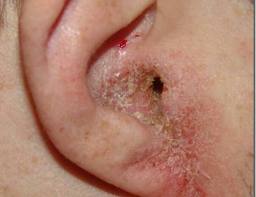 Akut Otitis Media:
   Yeni başlayan ağrı (ve akıntı)
   Kulakta dolgunluk ve işitme kaybı
   Çocuklarda hafif ateş
   Kulak zarında hiperemi, bombelik
   Tedavi medikal, gerekirse parasentez
   Komplikasyon düşün!!!
 –  Şiddetli başağrısı
–   Bacaklı ateş
–   Yüksek ateş
–   Fasial paralizi
–   Görme bulanıklığı (KİBAS’a bağlı papil ödemi sonucu)
–   Kranial sinir paralizileri
–   Mastoid palpasyonunda ağrı
–   Mastoidde hiperemi, şişlik
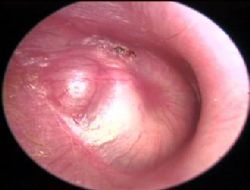 Fasial Paralizi
–        Bell’s palsy (%70)
–        Travma (temporal kemik kırığı veya parotis travması)
–        Otitis media (akut/kronik) komplikasyonu
–        Herpes Zoster Oticus (Ramsey-Hunt Send)
–        Tümörler (parotis tümörleri, akustik nörinoma, temporal kemik tümörleri)
Fasial Paralizi
Ayrıntılı KBB muayenesi ve nörolojik muayene
    Temporal kemik kırığı, parotis bölgesi travmaları olabilir
AOM / KOM komplikasyonu ise acil cerrahi gerekir
Dış kulak yolunda veziküller görülebilir (Ramsey-Hunt Sendromu)
Diapozon testleri (+ işitme testleri)
   İşitme kaybı varsa Ramsey-Hunt Sendromu, akustik nörinom olabilir
Fasial Paralizi
– Bell’s palsy: Steroid
– Ramsey-Hunt Sendromu: Steroid + Asiklovir
– AOM/KOM komplikasyonu: Acil cerrahi (mastoidektomi, fasial dekompresyon, ventilasyon tüpü)
– Travma: Fasial sinir kesisi varsa hemen onarılmalıdır.
– Tümörler: Cerrahi eksizyon
Fasial Paralizi
Ani İşitme Kaybı
Ani başlayan, ard arda 3 frekansta en az 30 db lik sensörinöral tipte işitme kaybıdır.
Genellikle idiopatik ve unilateraldir.
Medikal acildir ve 72 saat içinde tedavi başlanmazsa kalıcı olabilir.
Tedavide sistemik ya da intratimpanik steroid uygulaması, B ve E vitamini, viral etiyoloji ise asiklovir eklenebilir.
Vertigo
Periferik kaynaklı nedenler
Meniere hastalığı: Ataklar halinde gelen işitme kaybının da eşlik ettiği vertigo nedenidir.
Benign paroksismal pozisyonel vertigo: En sık nedenidir.
Labirentitler : Akut otit komplikasyonu-----Cerrahi
Travma
Tedavide anti-vertijinöz ilaçlar (dimenhidrinat), kusma fazlaysa damar yolu + iv sıvı, gerekirse anti-emetik, yatak istirahati,ani baş-boyun hareketlerinden kaçınma
BPPV de Epley manevrası
Meniere de tuz kısıtlayıcı diyet
Labirentitte antibiyotik  
Uzun dönemde vestibüler rehabilitasyon egzersizleri
Rinosinüzit Komplikasyonları
Komplikasyon bulguları:
–        Yüksek ateş
–        Şiddetli başağrısı
–        Frontal bölgede ödem
–        Yanak üzerinde ödem
–        Uykuya meyil
–        Bilinç bulanıklığı
–        Periorbital eritem, ödem
–        Görme kaybı
Tedavide iv antibiyotik ve cerrahi.
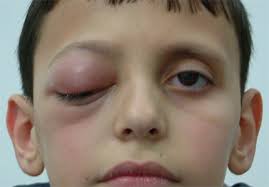